Passage of Lines and Relief in Place
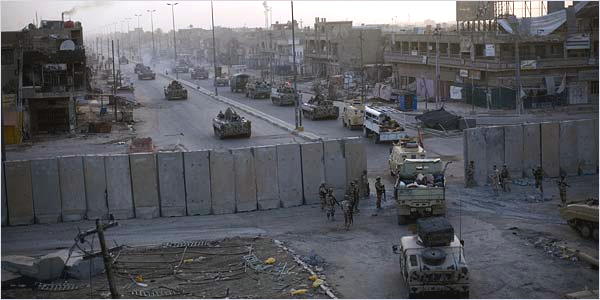 References
FM 3-90 Tactics (Jul 2001)
FM 1-02 Operational Terms and Graphics & CH 1 (Sep 2004 & Feb 2010) 
FM 3-92 Corps Operations (Nov 2010)
FM 71-100 Division Operations (Aug 1996)
Terms – FM 1-02/FM 3-90
Passage of Lines – a tactical enabling operation in which one unit moves through another unit’s positions with the intent of moving into or out of enemy contact.
Forward (FPOL): passing unit moves toward the enemy
Rearward (RPOL): passing unit moves away from enemy
Terms – FM 3-90
Battle Handover – a coordinated operation to sustain continuity of the combined arms fight and to protect the combat potential of both forces involved.
Occurs during offense or defense
Usually associated with a passage of lines

Battle Handover Line (BHL) – a designated PL on ground where responsibility transitions from the stationary force to the moving force and vice versa.
Passage of Lines - Fundamentals
Purpose
To sustain tempo of offensive operations 
 Maintain viability of defense by transferring responsibility for an area of operations (AO) from one unit to another (between two commanders).
 Transition from a delay or security operation by one force to a defense
 Free a unit for another mission or task
FM 3-90, Ch 16
Passage of Lines - Fundamentals
Organization of Forces (Passing or Stationary Forces):
Both maintain previous combat organization during passage.
If capable, stationary force conducts operations against enemy forces.
Enemy forces may be responsibility of higher echelon.  
Forward passage order for movement is generally Recon & Security elements, ground combat forces, Fires, Protection & Sustainment units; however, exact order is based on subsequent mission of passing unit.  
Rearward passage organization for movement  is generally Sustainment, Main CP, Fires and Protection Units, Tactical CP, Combat Units
FM 3-90, Ch 16
Passage of Lines - Fundamentals
Higher HQ Responsibilities:
Designate subsequent missions for both forces.
Determine when and under what conditions passage of command takes place.
Designate contact points between units involved.
Provide common maneuver control measures and graphics.
Establish start and finish times for the passage.
Exercise overall Mission Command of the passage.
In the absence of higher-echelon guidance, unit commanders determine time to pass command (disseminated to lowest levels of both organizations) and control measures.
FM 3-90, Ch 16
Passage of Lines - Fundamentals
Passing Unit Responsibilities
Co-locate CP with the stationary unit.
Conduct reconnaissance from current location to designated AA or ATK Position.
BPT to help maintain passage routes and reduce obstacles.
BPT augment traffic control capability of stationary units.
Position artillery to support passage.
Sustainment beyond BHL or in AA following passage.
Exchange information and conduct liaison with stationary unit.
OPSEC and force protection for own assets.
FM 3-90, Ch 16
Passage of Lines - Fundamentals
Stationary Unit Responsibilities
Control measures for passage of lines; however, must coordinate them with the passing CDR.
Provide direct and indirect fire support until passing unit is beyond supporting range.
Clear and maintain passage routes and lanes; reduce obstacles as required.
Secure LD/LC; provide security for passage to BHL/AA
Provide traffic control; priority on routes is to passing unit.
Provide AMD for passing unit.
Provide CBRNE threat monitoring.
Provide emergency logistical support, especially  fuel, maintenance, and casualty evacuation.
Control dislocated civilians.
FM 3-90, Ch 16
Passage of Lines – Mission Command
Mission Command 
Tactical CP’s should co-locate to plan passage and exchange information.
Control of AO exchanged at the time and place designated by higher or as mutually agreed upon by the two commanders  

Control Measures
AO, AA, ATK Position 
Contact points, passage points, lanes, gaps, routes, SP, RP.
Phase lines, BHL, CFL, RFL, ROZ
FM 3-90, Ch 16
Passage of Lines - Considerations
Exchange Intelligence and combat information, databases, LNOs, and provide SOPs
Exchange current friendly dispositions and tactical plans, especially fire support , deception and obstacle plans.
Command relationships including Fires, Protection and Sustainment units and facilities.
CBRNE mitigation.
Signal and communications plan is critical.  ID and disseminate long range and short-range recognition symbols and vehicle markings to reduce probability of fratricide. 
Allocate a minimum of two passage lanes per battalion TF in a forward passage, one for a rearward passage.  
Where possible, pass units through a gap rather than a route or a lane to allow more freedom of maneuver.
Once a passage begins, it should continue w/o interruption.
FPOL Typical Graphic Control Measures
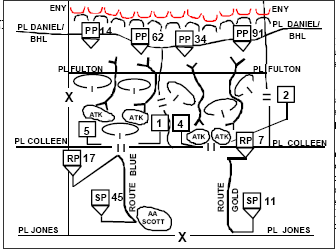 FM 3-90, Ch 16
[Speaker Notes: Typical control measures for passages may include the following:
 A designated SP
 A route through the unit in contact 
 A designated RP 
 Attack positions
 Phase lines
 Passage lanes
 Passage points (numbered)]
Terms – FM 1-02/FM 3-90
Relief In Place (RIP) – An operation in which all or part of a unit is replaced in an area by an incoming unit. Responsibility for the mission and the assigned zone of operations are transferred to the incoming unit.  The incoming unit continues the operation as ordered.
Sequential:  Most deliberate.  It involves sequentially relieving subordinate units one at a time from left to right or right to left.
Simultaneous:  Fastest , with most risk.  Relief occurs at the same time at each location.  Units simultaneously execute moves along separate routes.
Staggered:  Relief occurs in a sequence based on tactical situation rather than geographic orientation.  Requires sufficient terrain to accommodate positioning two like sized units at the same time.
Relief in Place - Fundamentals
Purpose
Maintain combat effectiveness of committed units – rest, resupply, maintenance, decontamination, specialized training or reconstitution.
Set the stage for a defending force to resume the offense
Support deception objectives
Relieved force is normally defending
Relief may be deliberate or hasty
May occur at any time during operations
FM 3-90, Ch 15
Relief in Place - Fundamentals
Organization of Forces
Units should be similar type
Relieving unit assumes TO of relived force as much as possible
Relieving unit establishes advance parties down to the lowest possible level (at least company level)
Higher HQ Responsibilities
Direct when and where relief occurs
Establish control measures
Control overall operation
Designate follow on mission for relieved unit or release it to higher authority
FM 3-90, Ch 15
Relief in Place - Fundamentals
Incoming Unit Responsibilities
Initiate contact with outgoing unit
Co-locate TAC with relieved Main CP
Exchange LNO
Adopt maneuver plan of relived unit
Assume fire support plan of relieved unit
Fire support assets support relief; position fires support assets before relief begins
AD assets support relief; OPCON until command responsibility passes
Control MPs and other traffic management assets until relief is completed
Verify obstacle records of outgoing unit
Responsible for own sustainment
FM 3-90, CH 15
Relief in Place - Fundamentals
Outgoing Unit Responsibilities
Transfer all info concerning AO and enemy to incoming unit
Co-locate CP with reliving unit
Provide fire support, AMD during relief
Provide mobility support during relief
MPs and traffic control assets support relieving unit until transfer of command responsibilities
Control fires until passage of command responsibilities
Control AMD until passage of command responsibilities
Communication plan
FM 3-90, CH 15
Relief in Place – Mission Command
Mission Command
Co-locate CPs
Exchange of LNOs
Key leader reconnaissance before relief
Command responsibility normally transfers when majority of incoming fighting force in place all communication networks are operating

Control Measures
AO with boundaries, BP, AA
Contact points, routes, SP, RP
FM 3-90, CH 15
Relief in Place - Considerations
Exchange Intelligence and combat information, databases, and LNOs.  Consider additional liaison and translators if relief is with coalition partners.
Exchange current friendly dispositions and tactical plans, especially fire support , deception and obstacle plans.
AO adjustments if relief is between dissimilar units (e.g., HBCT and IBCT)
Command relationships including Fires, Protection and Sustainment units and facilities.
Signal and communications plan is critical – use common network.
Position incoming fire support units before relieving maneuver forces. 
Outgoing fire support units should be relieved last.
Conduct relief during periods of limited visibility if possible.
Transfer of supply stocks and contracts.
FM 3-90, CH 15